Faculty Hiring
UW ADVANCE
Spring Quarterly Leadership Workshop

June 4, 2015
AGENDA
10:00 – 10:10 	Introductions and Welcome
10:10 – 11:00	Faculty Hiring Panel and Q&A
11:00 – 12:00	Sounding Boards Activity
12:00 – 12:05	Conclusion and Evaluations
12:05 – 12:30	Networking Lunch
INTRODUCTIONS & wELCOME
PANEL and Q&A
Topics and Panelists
Faculty Hiring Negotiations with Dean Michael Bragg, College of Engineering

Start up Packages with Dept. Chair and Professor Paul Hopkins, Chemistry 
Dual Career Scenarios with Dean Jim Jiambalvo, Foster School of Business

Bias in Evaluation Education Faculty Senate Resolution with Dr. Norma Rodriguez, Director, Office for Faculty Advancement
Faculty Hiring Negotiations
Mike Bragg
June 4, 2015
Philosophy
Know what your objective is for the negotiation.  Is it to hire this candidate or make your department better?

One negotiator and lots of support

Don’t put yourself in the position that you can’t afford to fail.

Remember – they want a job as much as you want to hire them

Play to our many strengths

“No good deed goes unpunished.”
M. Bragg
Be Prepared
Know what salary and startup options you have and are prepared to offer.
Know your current department.
If they are already employed, know their current salary and lab situation.
What are space options and existing equipment, and facilities to leverage.
M. Bragg
Startup
I want to supply what they need to be successful.
Want is not the same as need.
Don’t have to supply everything they want.
Shared resources are good!
Senior hires often want bigger startups and need them less (should only hire senior faculty that bring in resources quickly.)
M. Bragg
[Speaker Notes: Foster School, law, A&S, others on campus, other universities, international entities]
Salary
Know department/college/competition pay scales

Handle compression issues

Make an offer and give yourself some room to negotiate (you can always increase even if they don’t ask!)

Most people will respect your need to treat existing faculty fairly
M. Bragg
Space
Provide what they need, not want.
Avoid too many specifics.
Everything has an end date and reverts to space planning process.
M. Bragg
Final Thoughts
Make this negotiation top priority for you and your staff.

Negotiations tell you a lot about how this person will be to work with.
Sometimes not hiring someone is the best outcome.
Don’t punish a poor negotiator – we want them to be successful.
Be creative, but assume everyone sees the offer letter.
M. Bragg
NEW FACULTY START-UP PACKAGES
Paul Hopkins
Chemistry
June 4, 2015
P. Hopkins
Why Is It Needed?
Your new colleague’s research war chest
Can impact trajectory for career
June 4, 2015
Start-Up Packages
14
P. Hopkins
Impact On Acceptance?
Important, but not the only thing…
Salary
Quality/Reputation of Department, Institution
Goodness of Fit
City/Region
Why not set the steepest positive trajectory you can afford?
June 4, 2015
Start-Up Packages
15
P. Hopkins
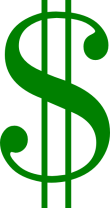 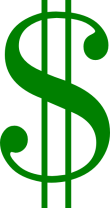 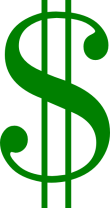 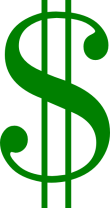 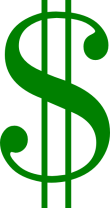 How Much?
Time dependent
~$300K (1995)                ~$1.1M (2015)
How much does the candidate believe he/she needs?
This becomes less relevant in a competition
What is the market rate?
Ask peer schools
Ask candidates
Surveys
~7%/year
June 4, 2015
Start-Up Packages
16
P. Hopkins
Optimizing Your Offeron a Budget
Document local advantages for research
Local RRF
Local subsidies (instrument use, staffing)
Local fellowships
Indirect cost return
TA positions
Cost of a student, post-doc
Teaching load or support
June 4, 2015
Start-Up Packages
17
P. Hopkins
Optimizing Your Offeron a Budget (cont’d)
No deadline to spend
Provide a lump sum (not categories)
Offer contingent additional allocations
Pay for large equipment if proposal fails
Add a new tranche if original allocation depleted before a major grant comes in
June 4, 2015
Start-Up Packages
18
P. Hopkins
Where to Find the Funds
Educate your Dean, Provost concerning market rates
Everyone needs to budget for it
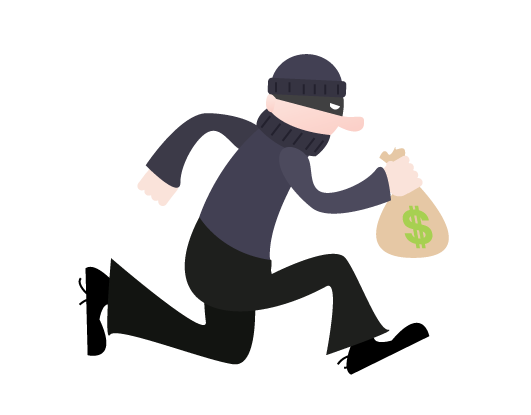 June 4, 2015
Start-Up Packages
19
P. Hopkins
Faculty Hiring

Dual Career Hiring
10:00 – 12:30 
Thursday, June 4, 2015
Samuel E. Kelly Ethnic Cultural Center
Unity Room (104-106)
Jim Jiambalvo, Dean
Kirby L. Cramer Chair in Business Administration
The landscape
36% of American professoriate are academic couples
38% of academic couples work in same department
88% of couples hired indicated they would have refused the position if both were not hired
Source: The Clayman Institute for Gender Research (2008)
J. Jiambalvo
Opportunities and Challenges
Opportunities
Challenges
If you’re good at it, you can win big

We have UW Seattle, Tacoma, Bothell, Seattle Univ., Seattle Pacific

Provost’s office may help with funding if critical situation
UW Seattle departments have (appropriately) high standards

Helps (a lot) to provide financial support to unit hiring partner

Partners in same department can be a challenge in merit reviews and promotions
J. Jiambalvo
Recommendations
Don’t shy away from a dual career situation

Contact your dean for help

Have your dean contact the Provost’s office

Consider helping find satisfying jobs outside of academe

Keep the process moving
J. Jiambalvo
Experience at Foster
Great couple hired in Accounting

Great hire in Finance with partner at Bothell

Great hire in Marketing with partner at Tacoma (following UW PhD)

Great hire in Marketing with partner at Amazon research

Hired couple, divorced, married another faculty member…
J. Jiambalvo
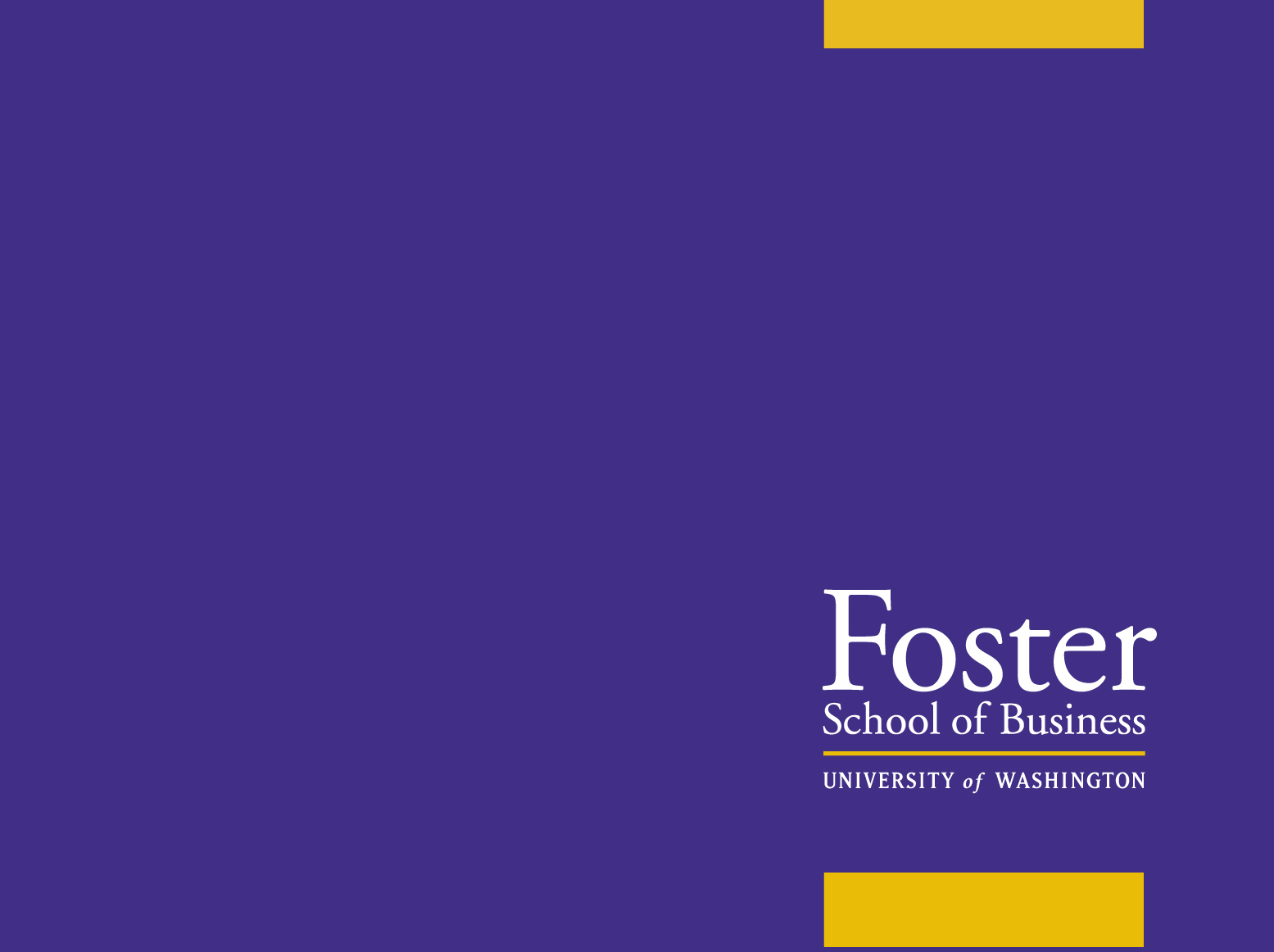 Questions and comments?
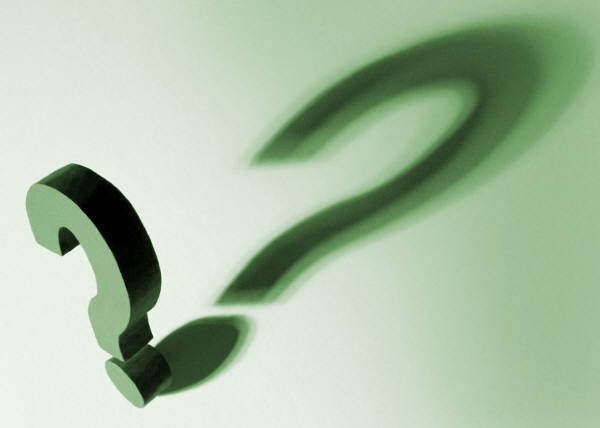 J. Jiambalvo
Norma rodriguezdirectoroffice for faculty advancement
Small group activity
Faculty Hiring Sounding Boards
Get into groups of 4-5
Identify timekeeper for your group
Each person gets 10 minutes to work on a Faculty Hiring issue. Timekeeper give warning when 1 minute left.
Describe issue. Share what you’ve tried already.
Specify type of feedback wanted.
Peers ask clarifying questions and offer feedback. 
Make a contract at the end of your time to take action related to issue and include timeframe.
Conclusion and evaluations
Networking lunch